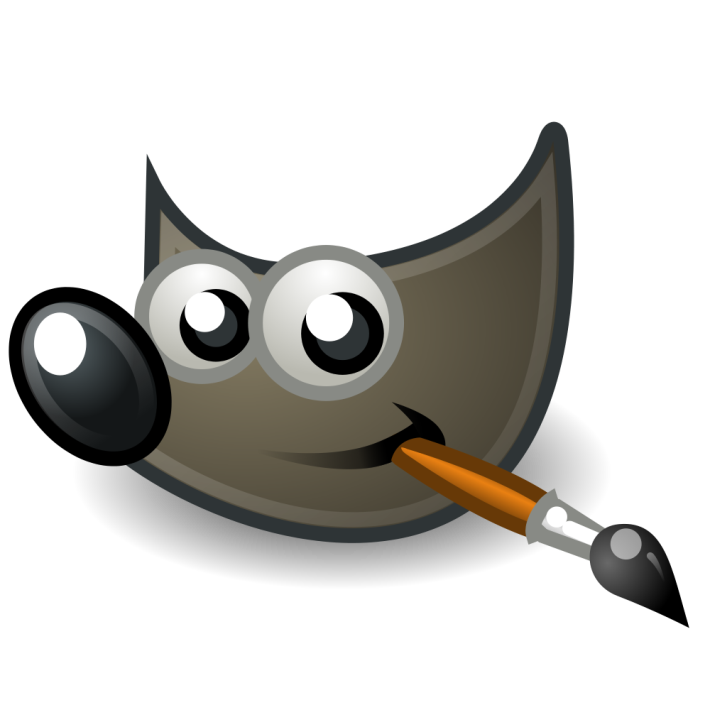 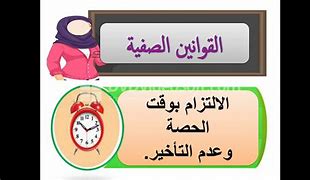 اليوم :   الأحد   
 التاريخ :  16 / 7 / 1442 ه 
الحصة : الثالثة
الشعبة : 12 
المادة : حاسب 3 وتقنية المعلومات 
الوحدة : الرابعة
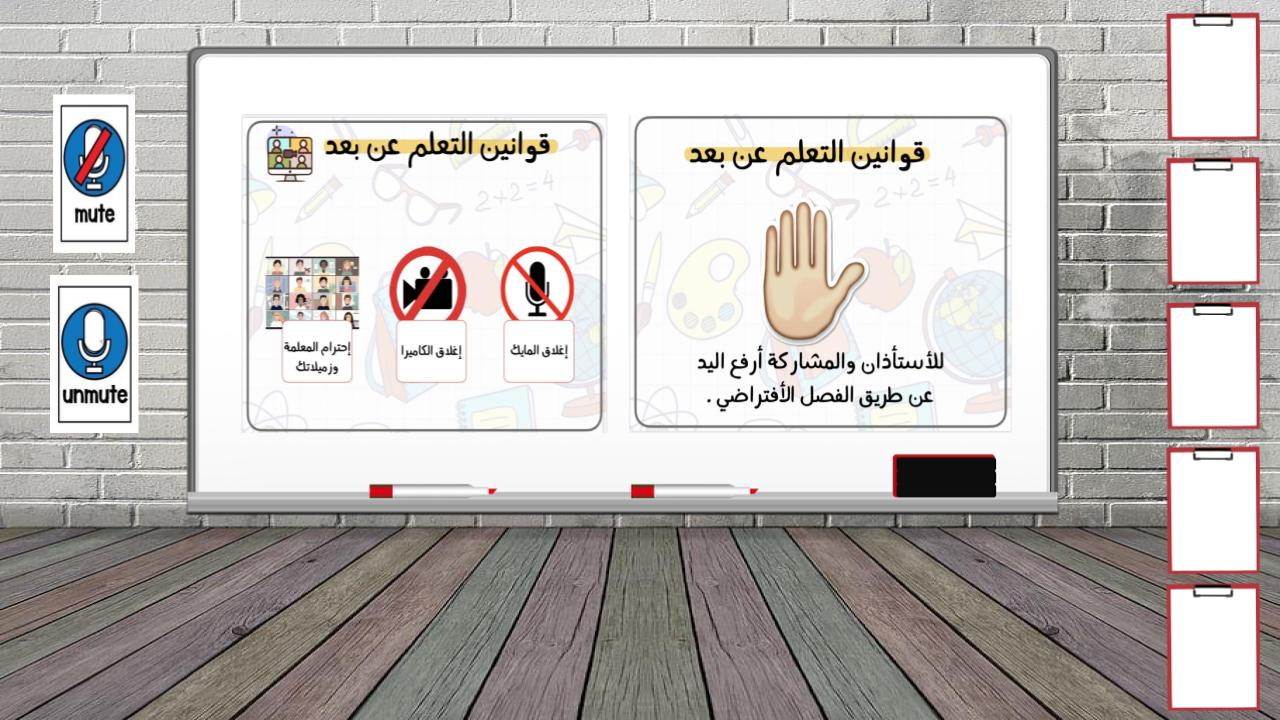 قوانين التعلم عن بعد
مراجعة
أدوات التحديد
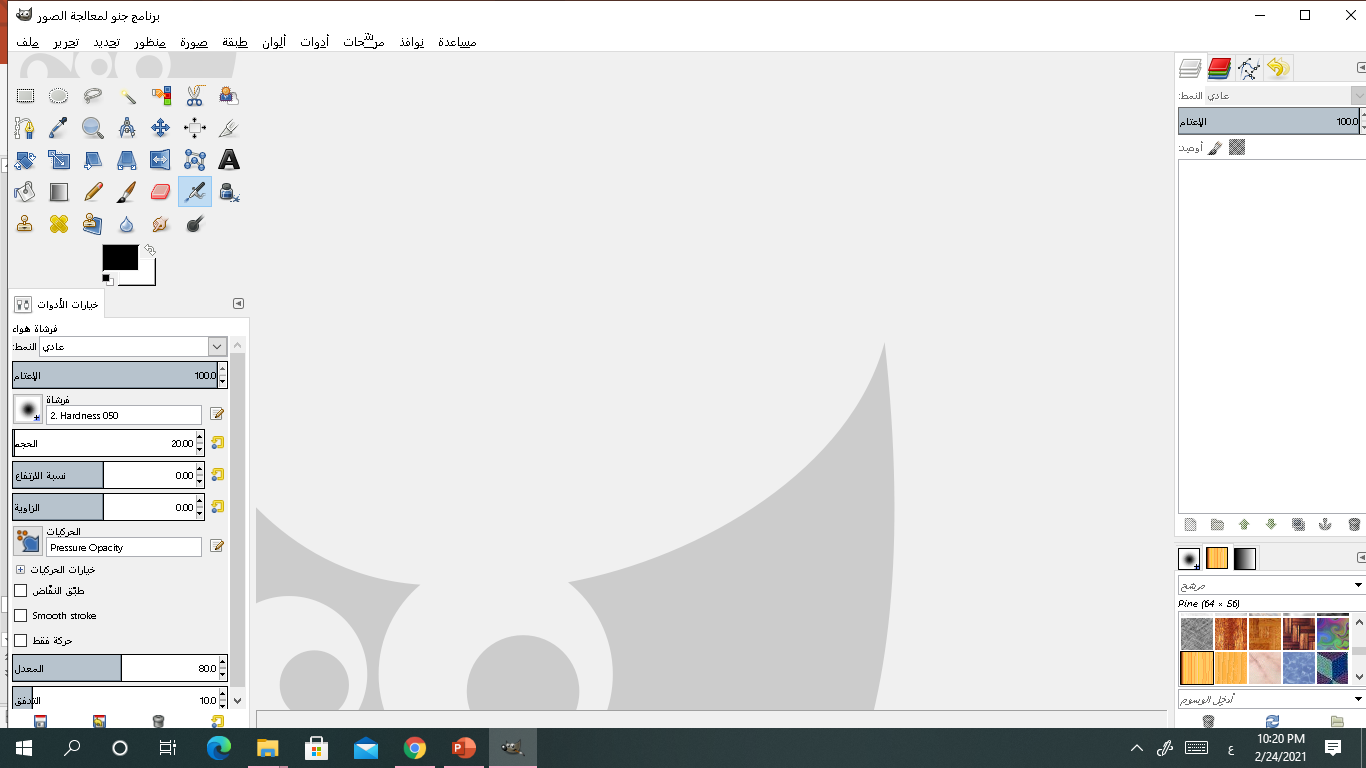 أدوات التحويل
أدوات التلوين
حددي الأداة المستخدمة في كل صورة:
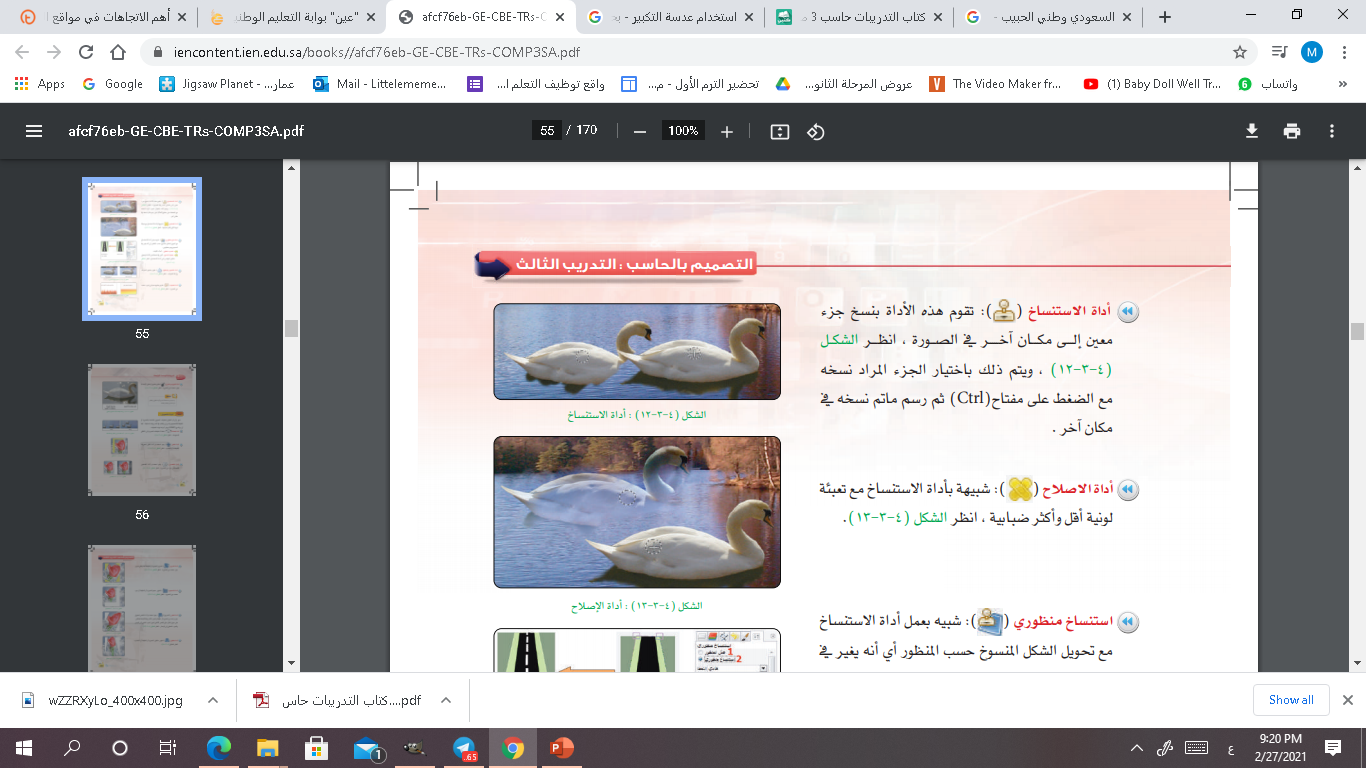 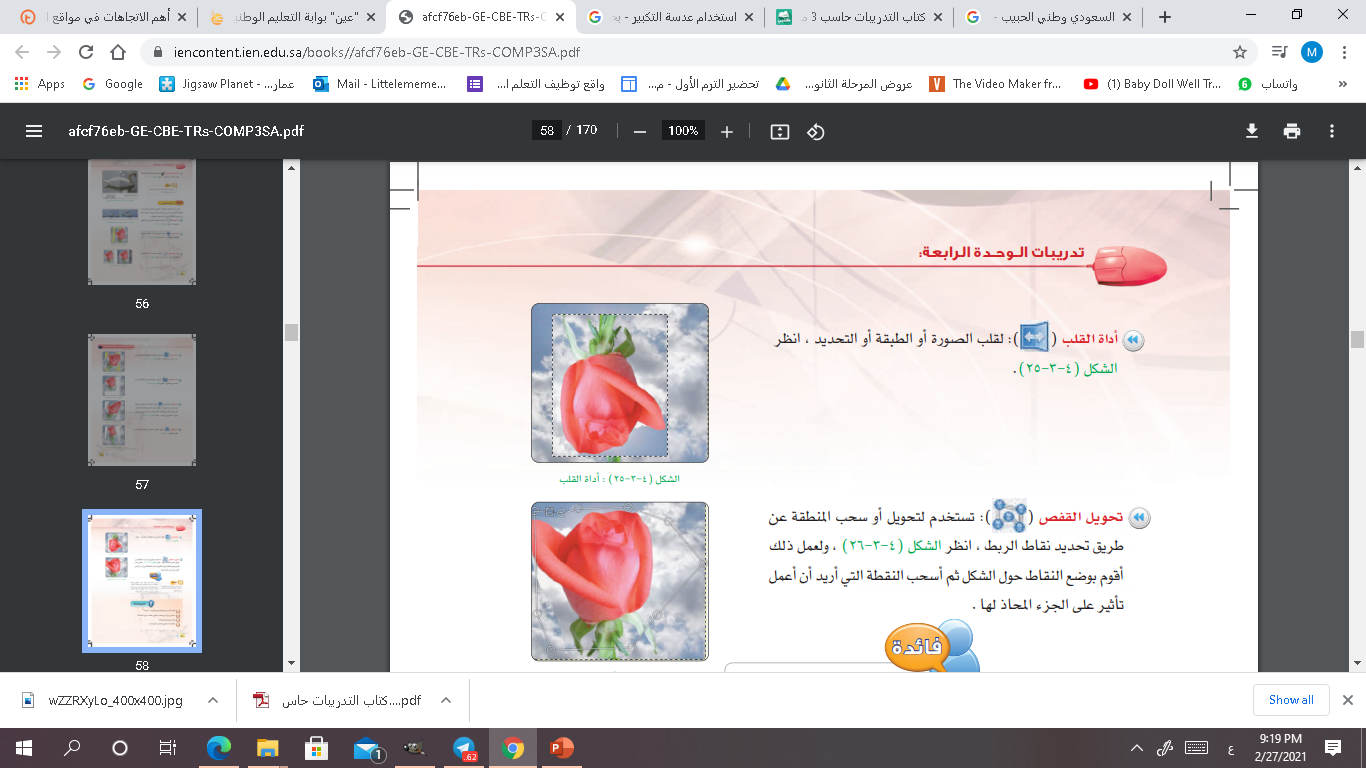 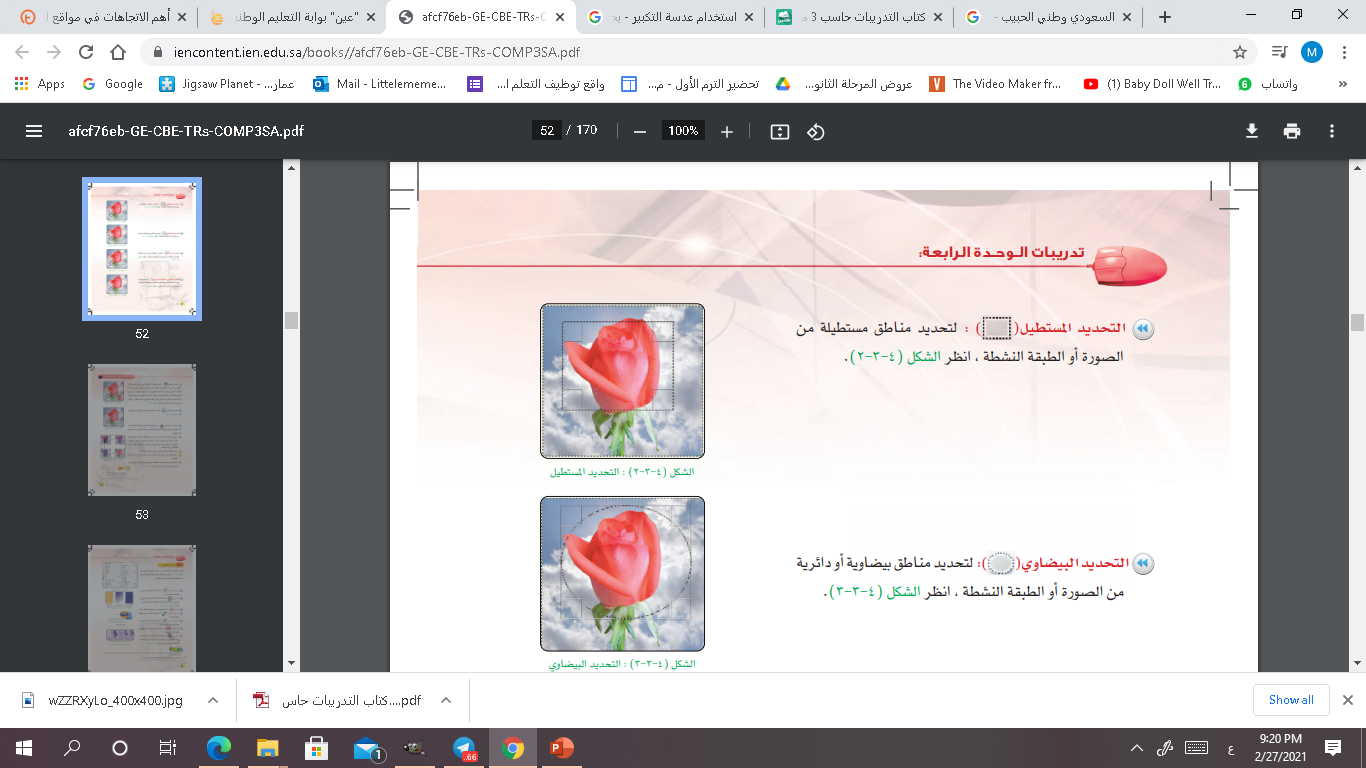 ما معنى كلمة ( Layer)
ما مرادف كلمة ( فرشاة) باللغة الإنجليزية؟
ما هي الطبقات في برامج الرسم بالحاسب ؟؟
الصورة تتكون من عدة طبقات والطبقة عبارة
عن صورة أو خلفية أو نص معين
من كم طبقة تتكون الصورة التي أمامك ؟
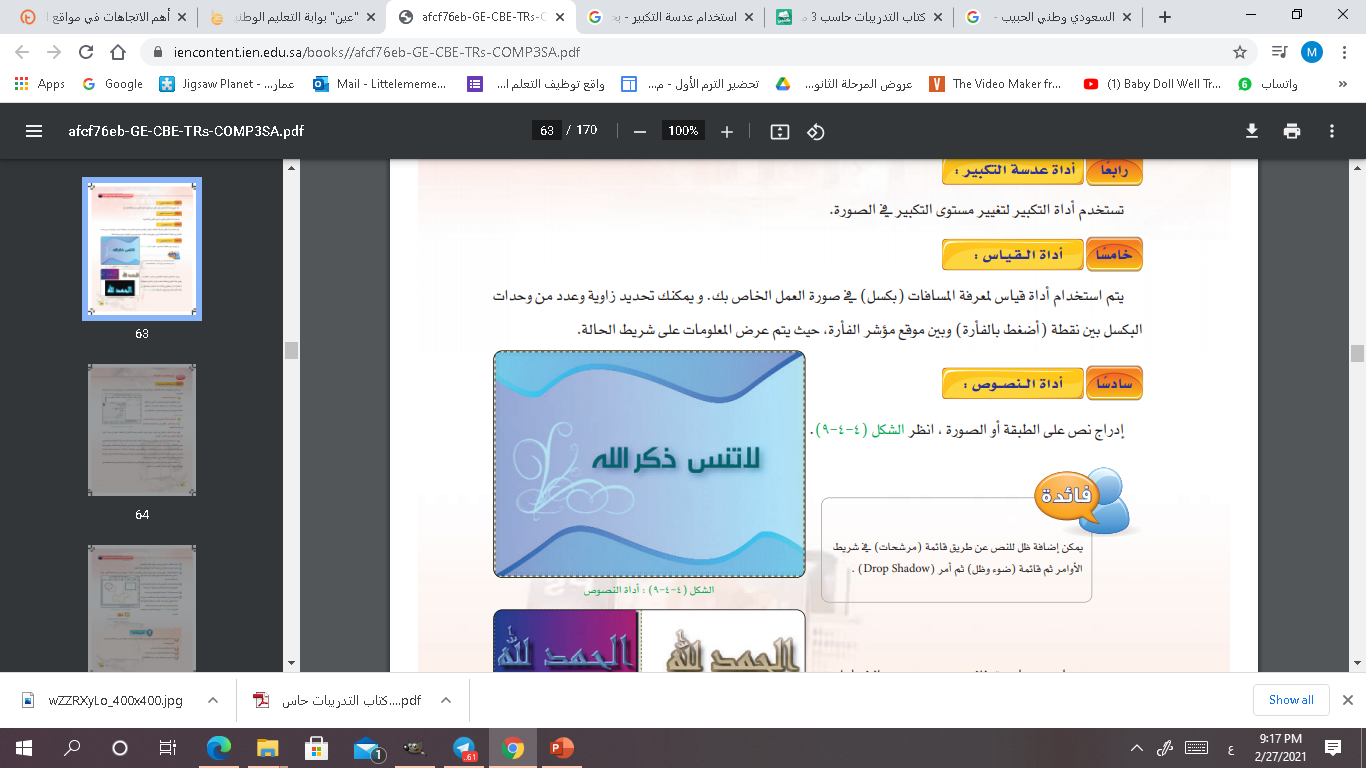 التدريب الرابع
برنامج ( GIMP) التعامل مع الأدوات ( Tools)
طالبتي المبدعة :
أفتحي كتاب التدريبات ص60- ص65  ثم قومي بقراءة سريعة ”لاستنتاج الأهداف الرئيسية للدرس “
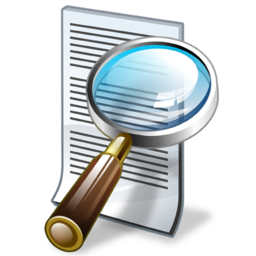 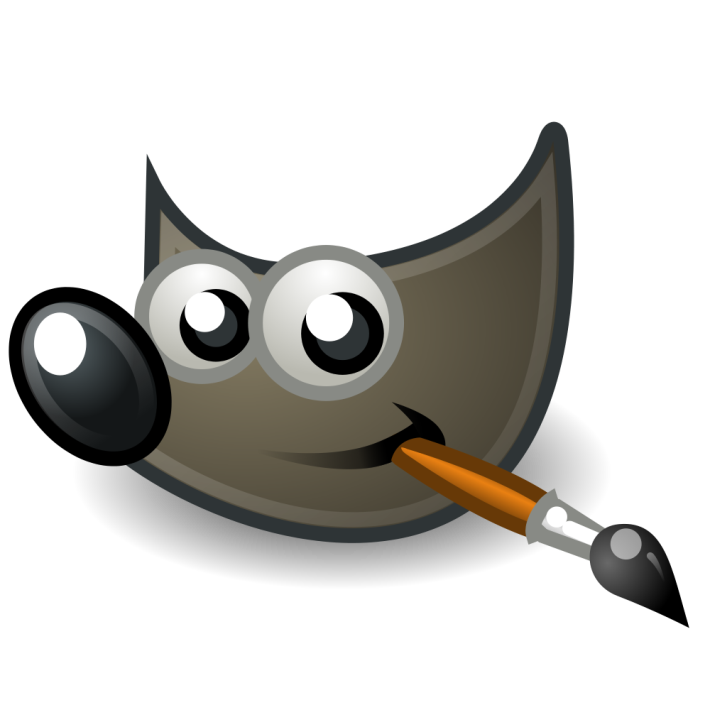 في هذا التدريب سنتعلم 
العمل على أدوات الألوان
العمل على أداة المسارات
استخدام أداة لاقط الألوان
استخدام أداة عدسة التكبير
استخدام أداة القياس
استخدام أداة النص
رسم الأشكال الهندسية
أداة المسارات :
اذكر أمثلة لاستخدام أداة المسارات؟
أداة النصوص
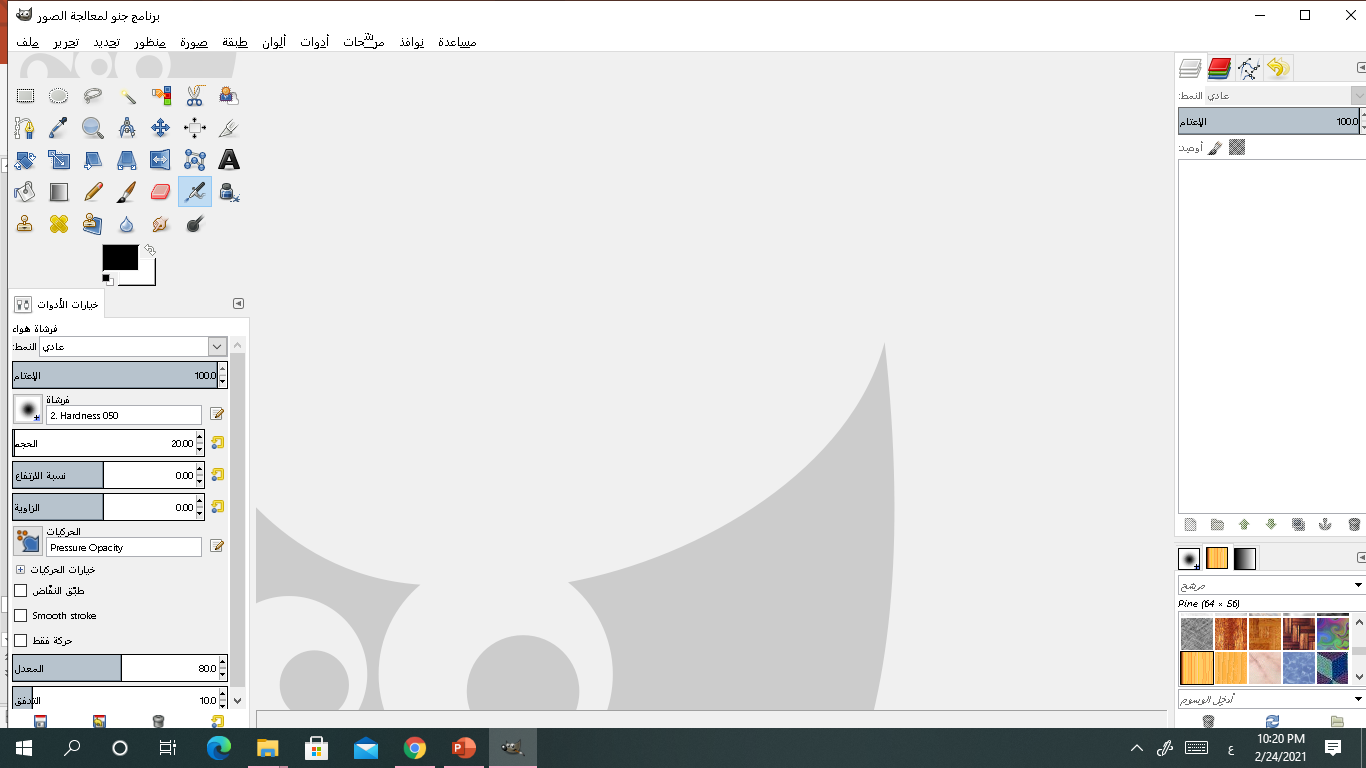 من خلال تعاملك مع العديد من برامج التصميم
ما الأداة التي تستخدم لكتابة النصوص؟
هل يمكن إضافة مؤثرات على النصوص؟
هل يمكن إضافة مؤثرات على النصوص؟
نعم ، يمكن من خلال الشعارات
هل هناك طريقة آخرى ؟؟
اثراء علمي
يمكن تحميل العديد من الفرش المتنوعة من خلال 
http://www.free-brushes.com
أدوات الألوان:
عزيزتي الطالبة

 افتحي كتاب التدريبات ص61
ما التغييرات التي حصلت على الصورة؟
كيف يتم رسم الأشكال الهندسية في ( GIMP)؟
يتم عن طريق أدوات التحديد
رسم الأشكال الهندسية
أيهما تفضلين استخدامه تحديد الأشكال الهندسية أم التحديد الحر؟
فكر
مما درستِ سابقا
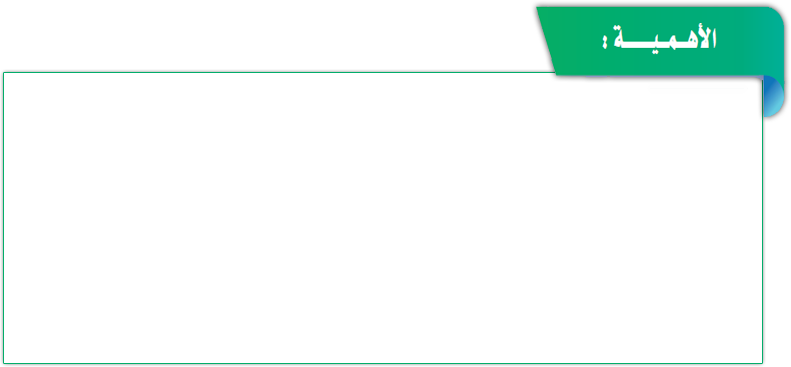 إذا كان هناك جزء غير مرغوب فيه بالصورة،
 كيف يمكن إخفاءه؟
مهارة التصميم بالحاسب هي نعمة من الله سبحانه وتعالى فكم من صورة كانت عظة وعبرة، وزرعت فكرة وغرست خُلقاً وأحيت أملا
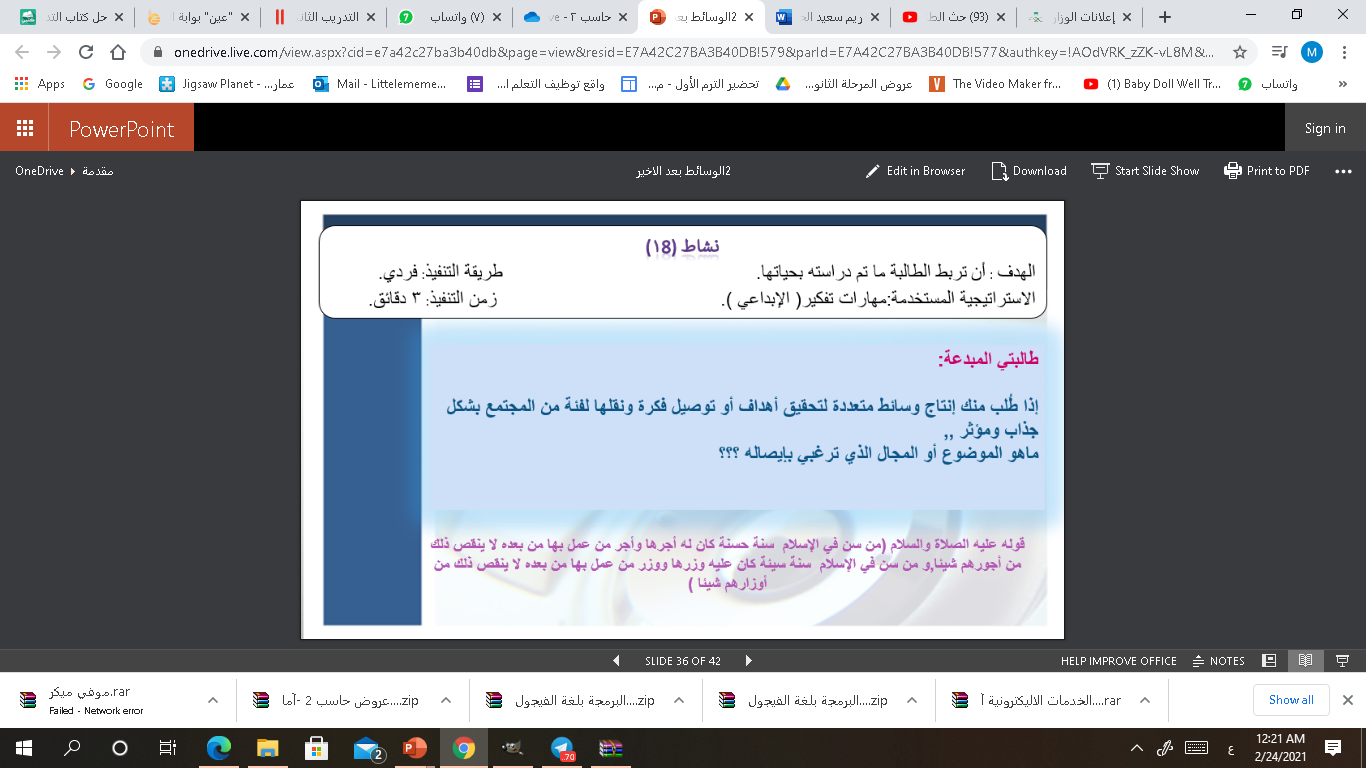 كيف يمكن الاستفادة من درس اليوم:
في حياتك
في المواد الآخرى
مهمة أدائية
استخدمي أداة عدسة التكبير وأداة القياس وأكتبي ملاحظاتك
التدريب العملي
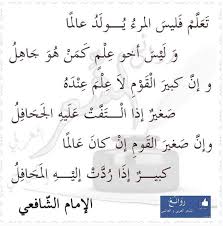 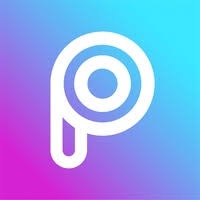 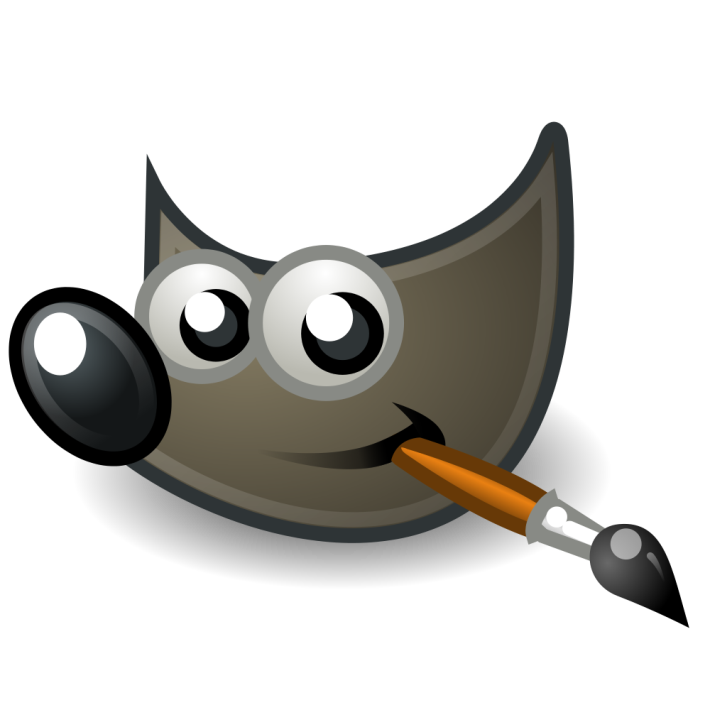 http://photopea.com/
تقويم ختامي
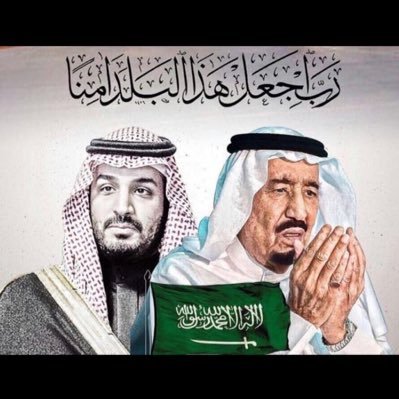 استخدم المسارات لرسم شكل هندسي ثم أضف نص بداخله (عبارة شكر للوطن) واستخدمي المرشحات على النص ؟
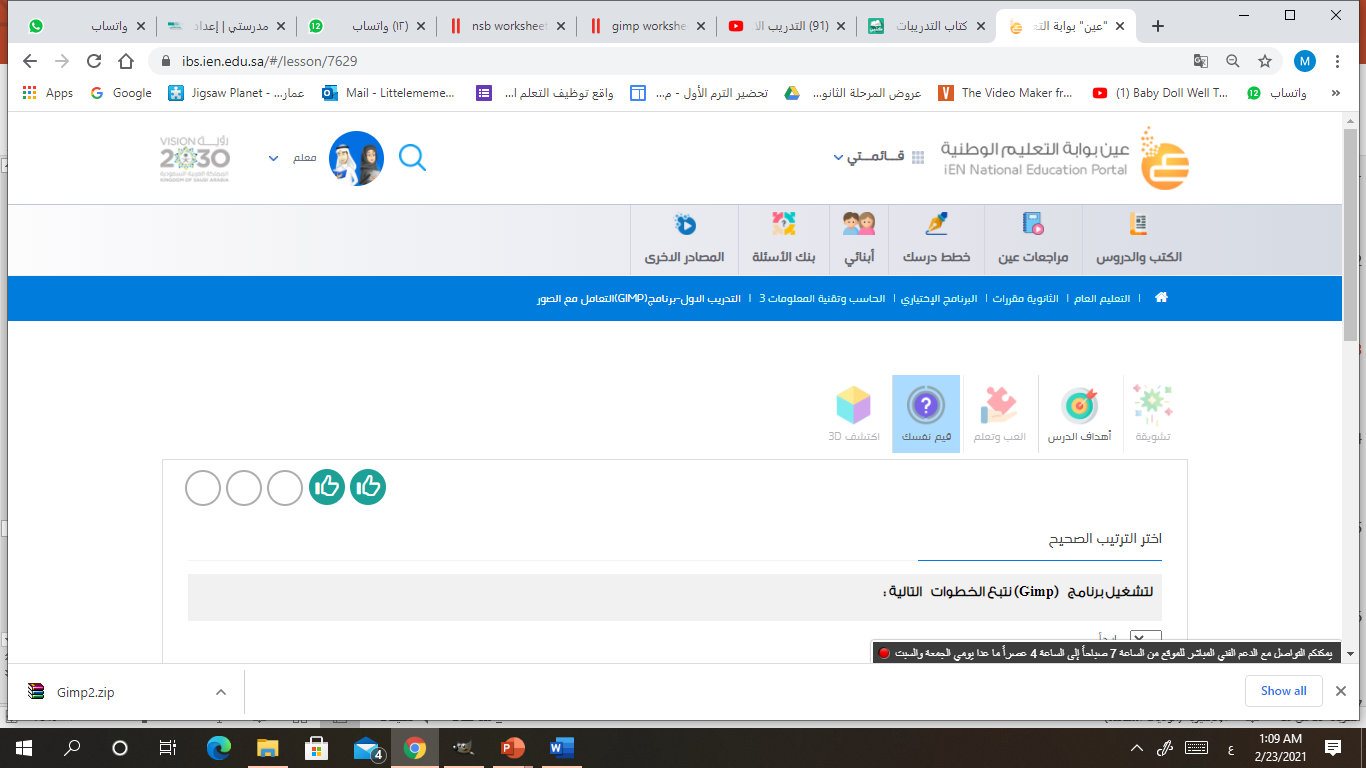 تقويم ختامي
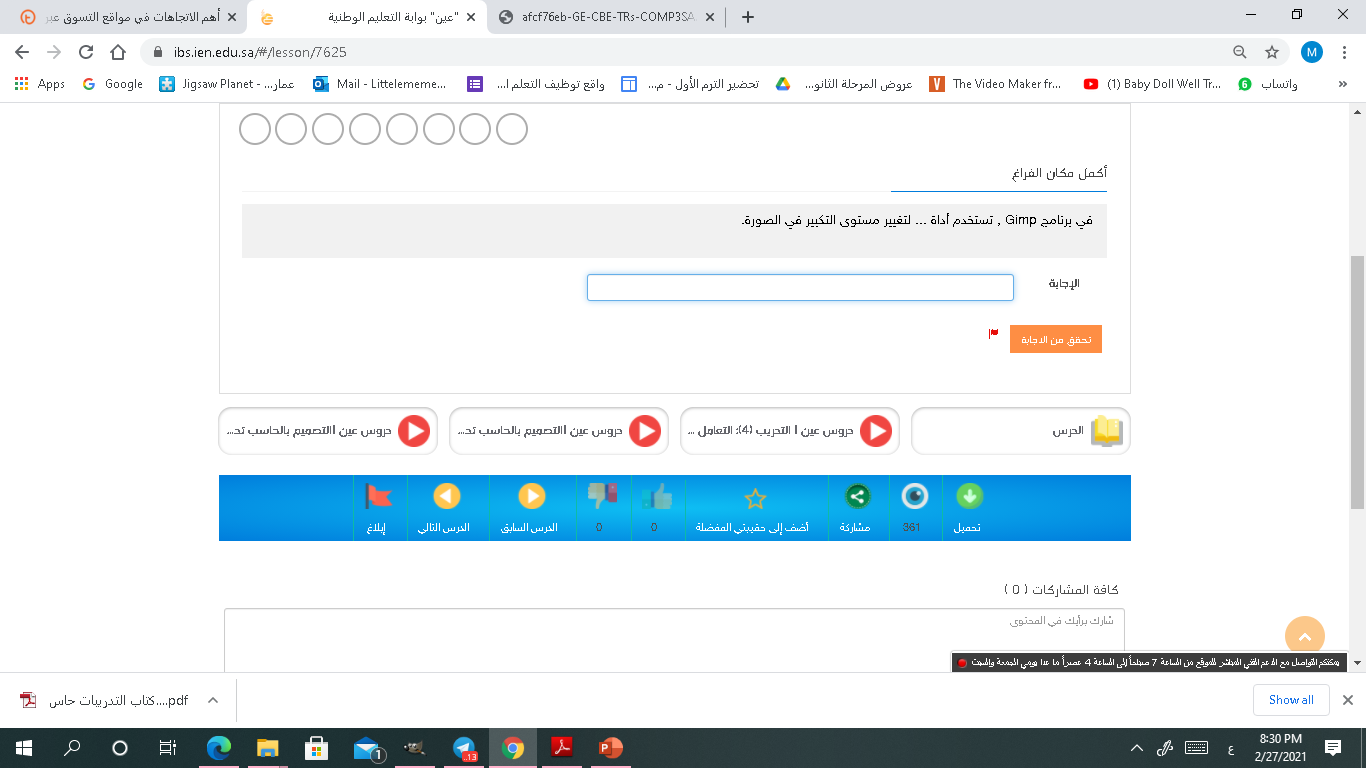 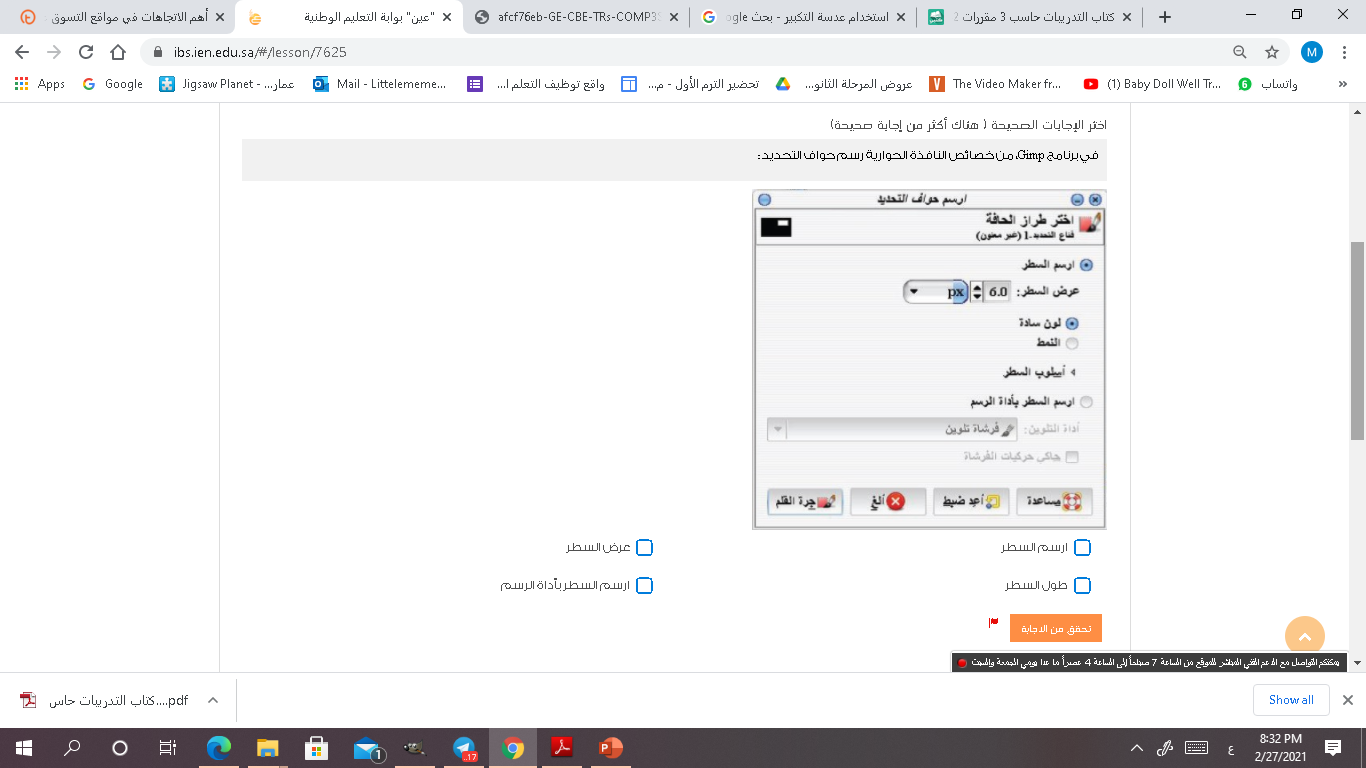 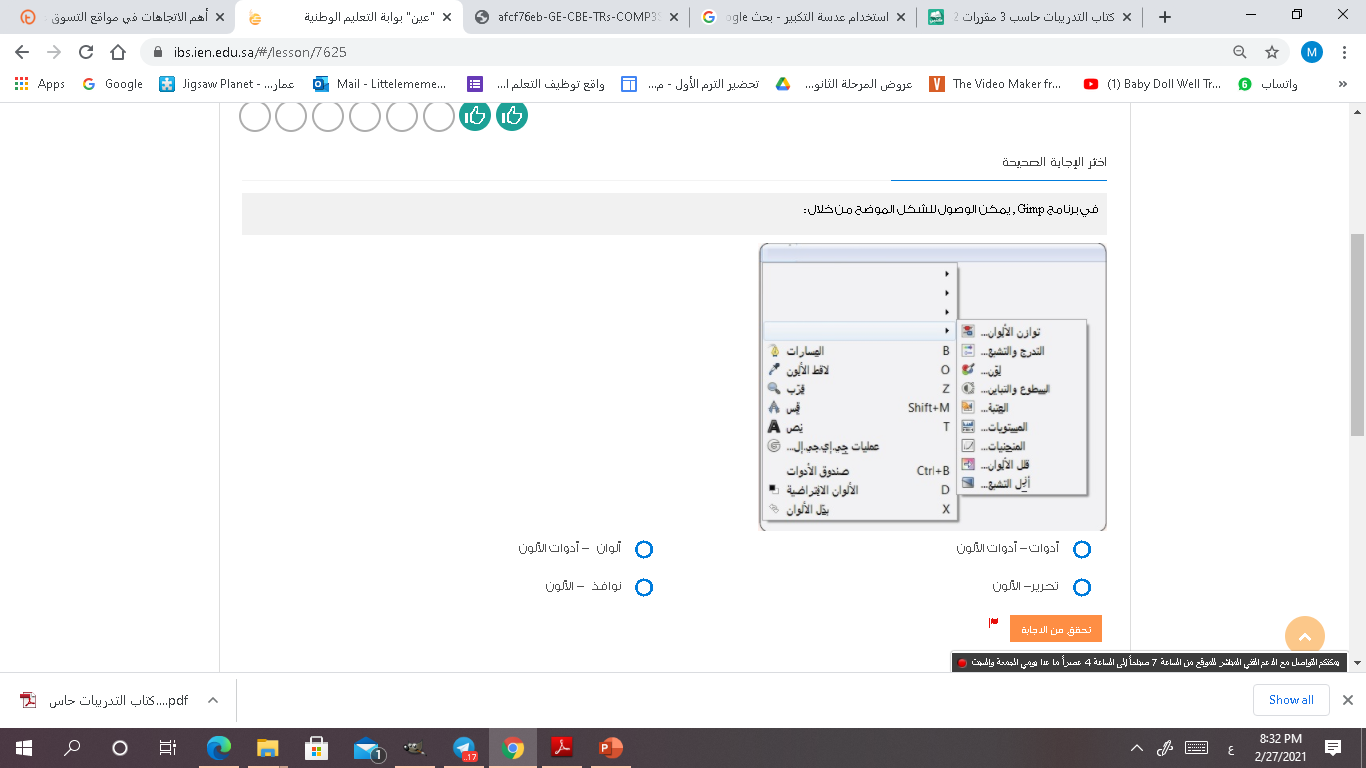 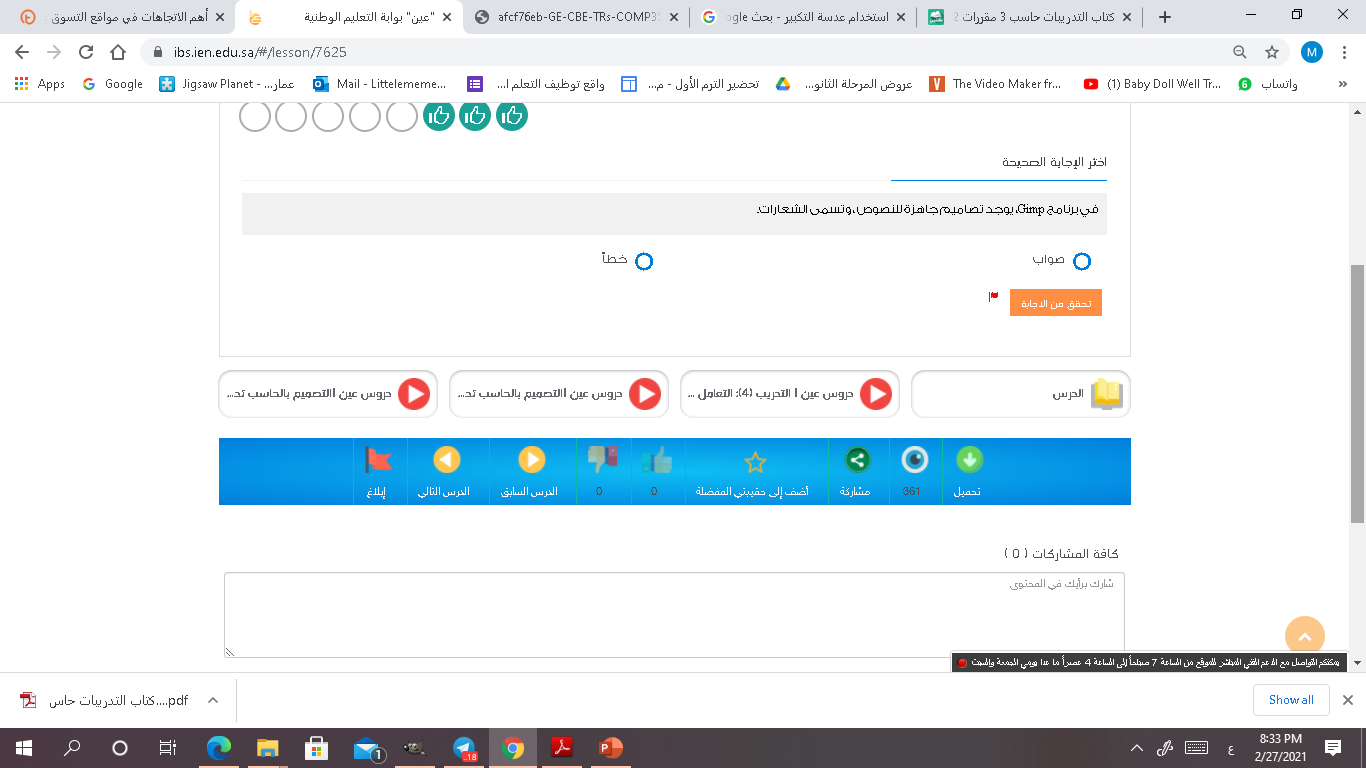 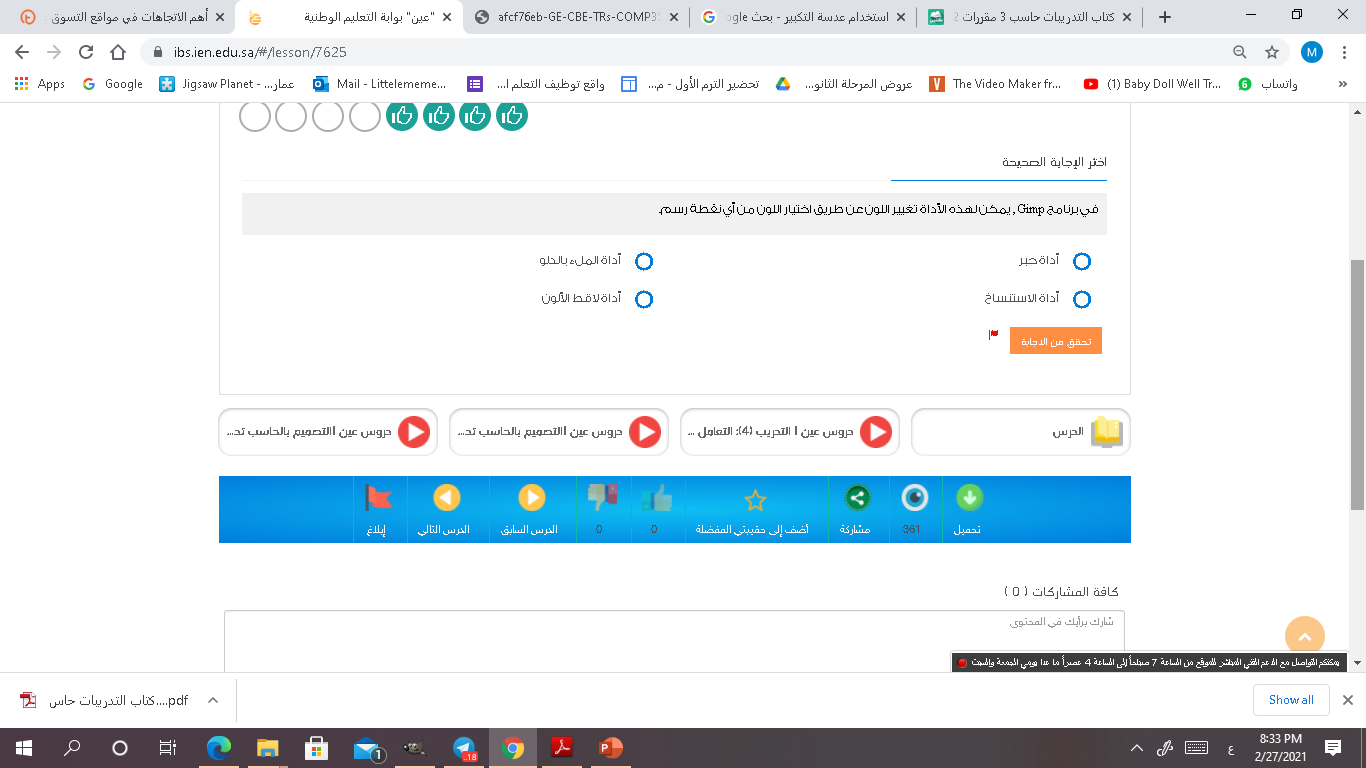 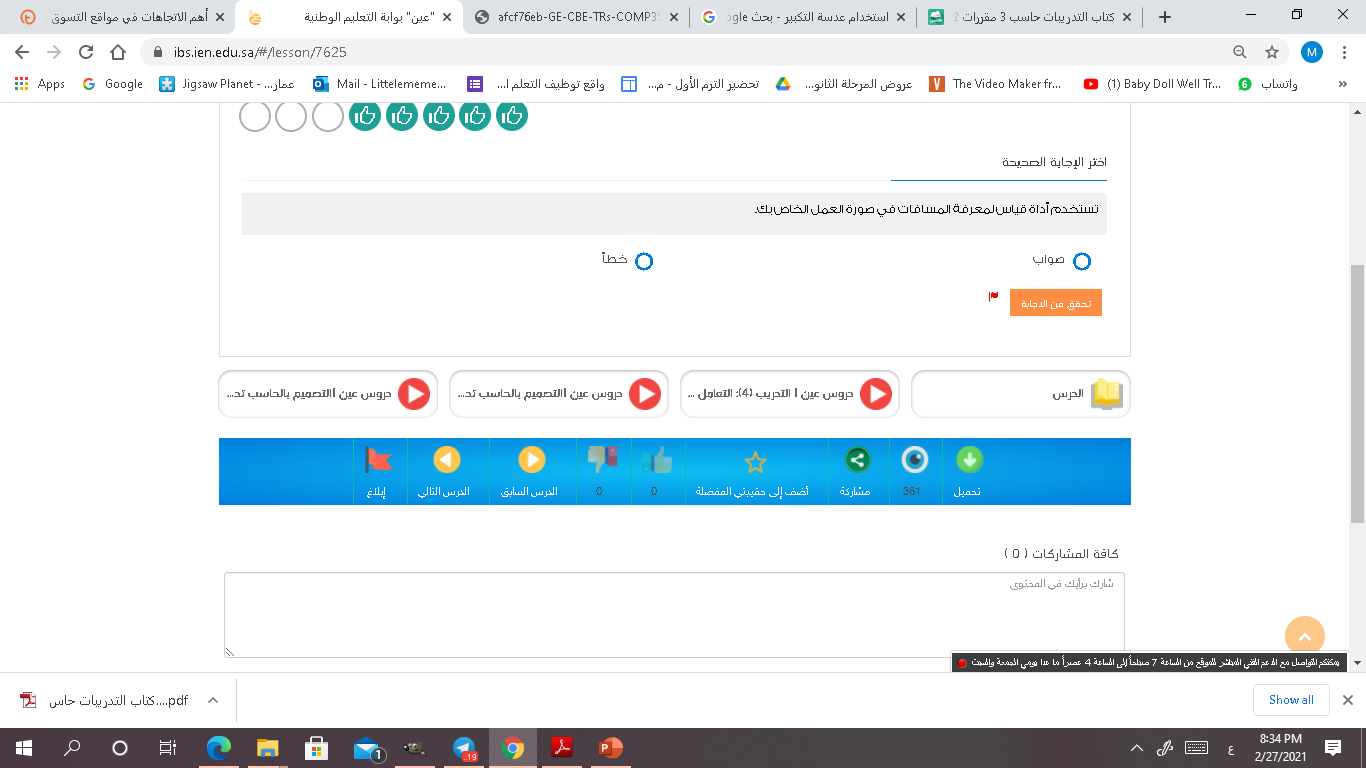 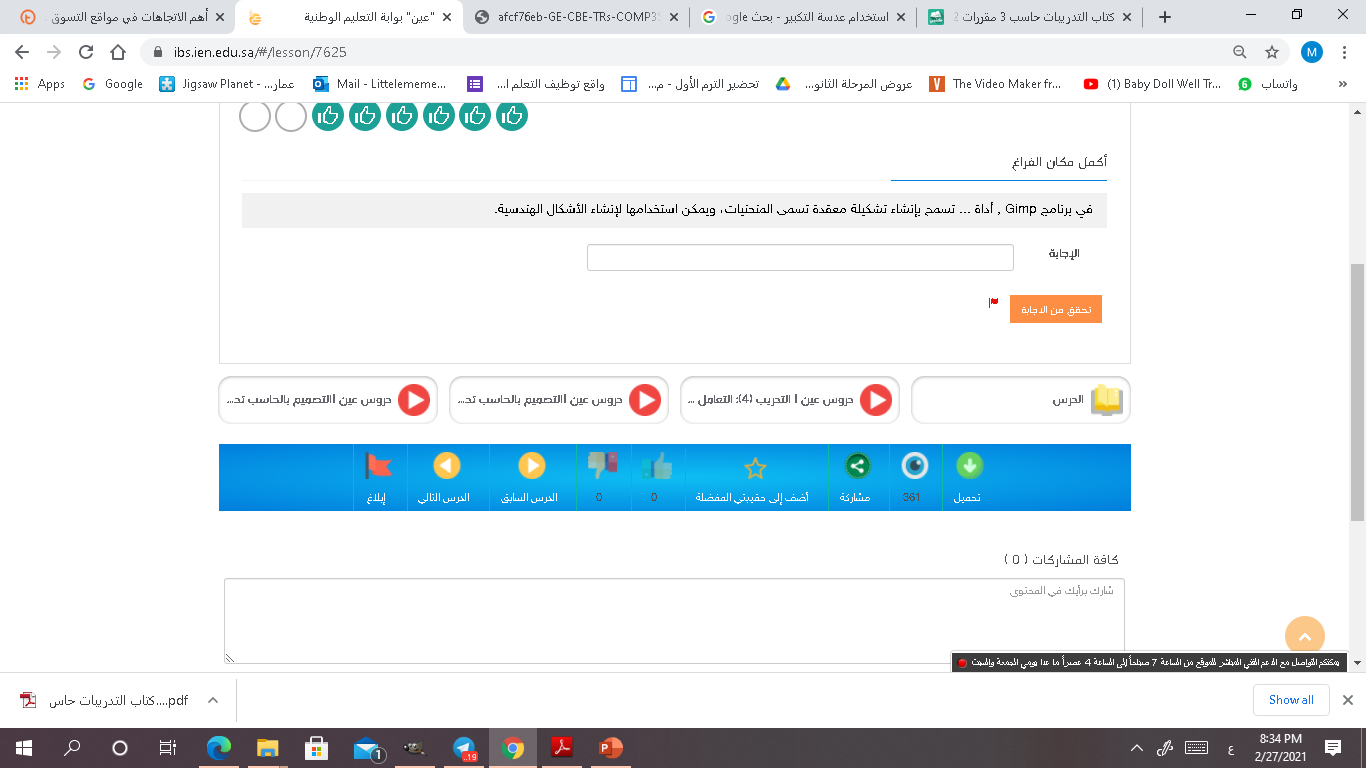 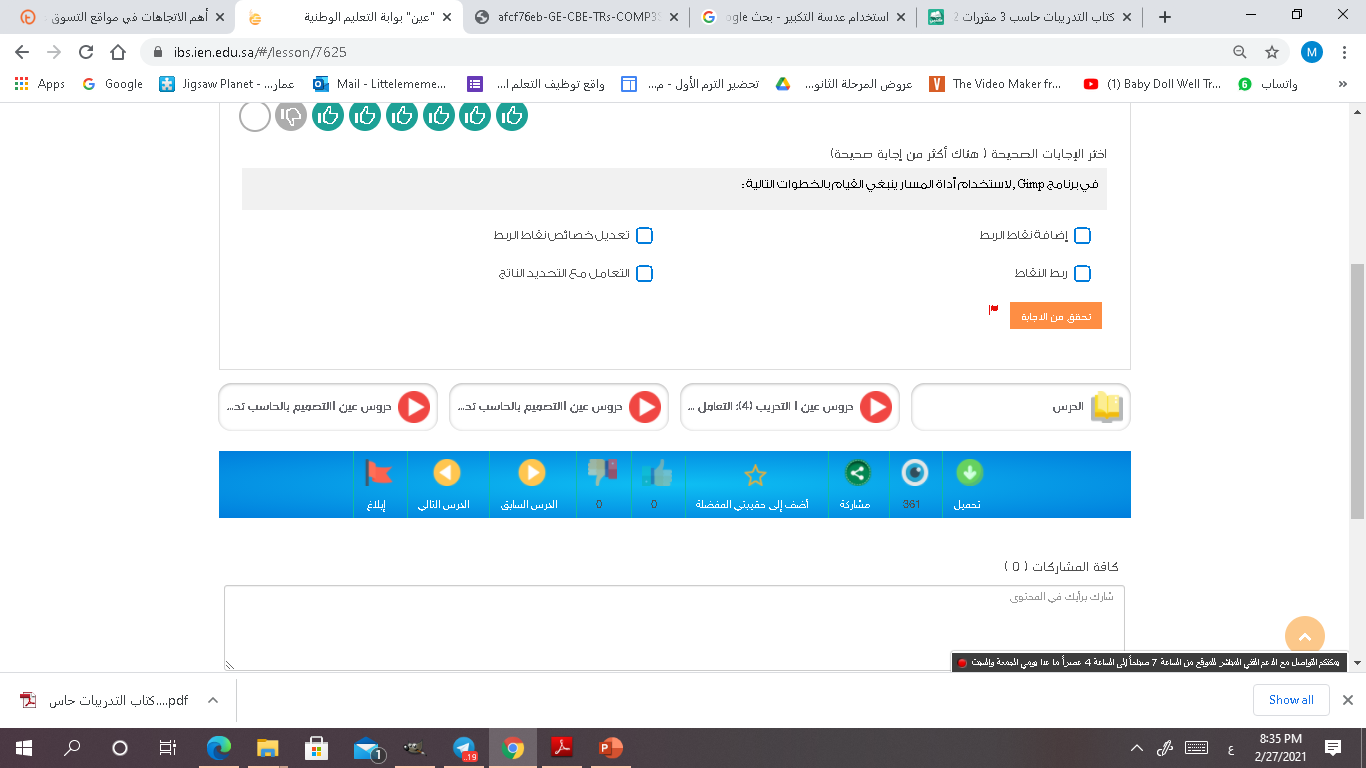 الواجب : 
من خلال منصة مدرستي 
احرصي على مشاهدة الدروس من خلال منصة مدرستي. 
من الجدول المدرسي يتم ارسال الواجب والنشاط والاثراء .
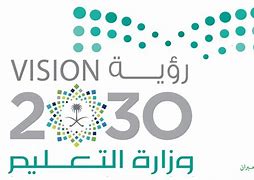 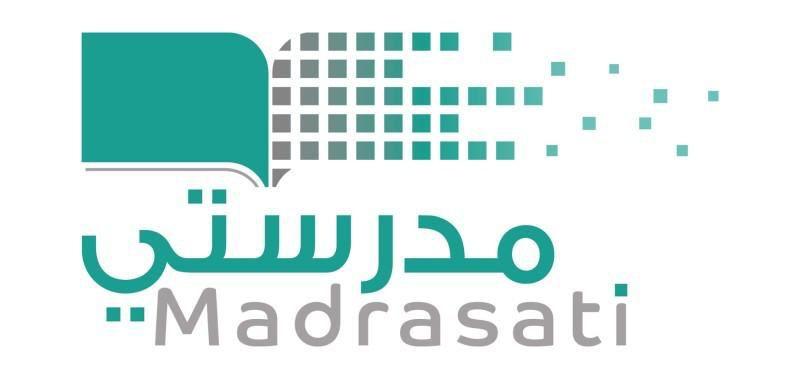